Sept. 2024
Project: IEEE P802.15 Working Group for Wireless Personal Area Networks (WPANs)

Submission Title: [Proposal of Layers for the Interference Model]	
Date Submitted: [10 September, 2024]	
Source: [Joerg ROBERT] Company [TU Ilmenau/Fraunhofer IIS]
Address [Helmholtzplatz 2, Ilmenau, 98693, Germany]
E-Mail:[joerg.robert@ieee.org]	
	
Abstract:	[]
Purpose:	[Presentation in TG15.4ad]
Notice:	This document has been prepared to assist the IEEE P802.15.  It is offered as a basis for discussion and is not binding on the contributing individual(s) or organization(s). The material in this document is subject to change in form and content after further study. The contributor(s) reserve(s) the right to add, amend or withdraw material contained herein.
Release:	The contributor acknowledges and accepts that this contribution becomes the property of IEEE and may be made publicly available by P802.15.
Slide 1
Joerg ROBERT, TU Ilmenau/Fraunhofer IIS
Sept. 2024
Motivation
Comparison of different proposals requires simulations of the physical layer performance
The proposed systems will operate in license-exempt frequency bands, resulting in interference from other systems
A suitable approach for the model has been presented in 15-24-0378-00
This document proposes layers for the interference model
Slide 2
Joerg ROBERT, TU Ilmenau/Fraunhofer IIS
Sept. 2024
Current Parametrization of Layers
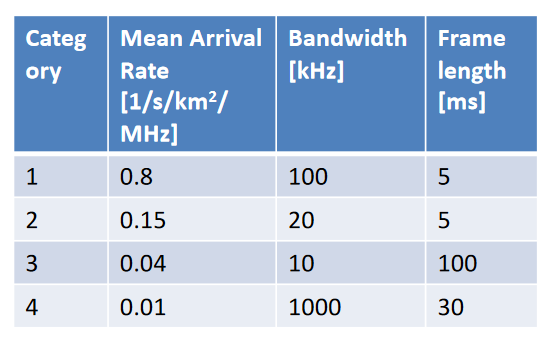 Currently defined layer reflect the situation in Germany in 2018
Interference models for the FCC region are currently not available
Channel measurements are already available, analyses are ongoing
Slide 3
Joerg ROBERT, TU Ilmenau/Fraunhofer IIS
Sept. 2024
Example of Measured Spectrogram Measured in Hotel Room on 15th Floor, Montreal
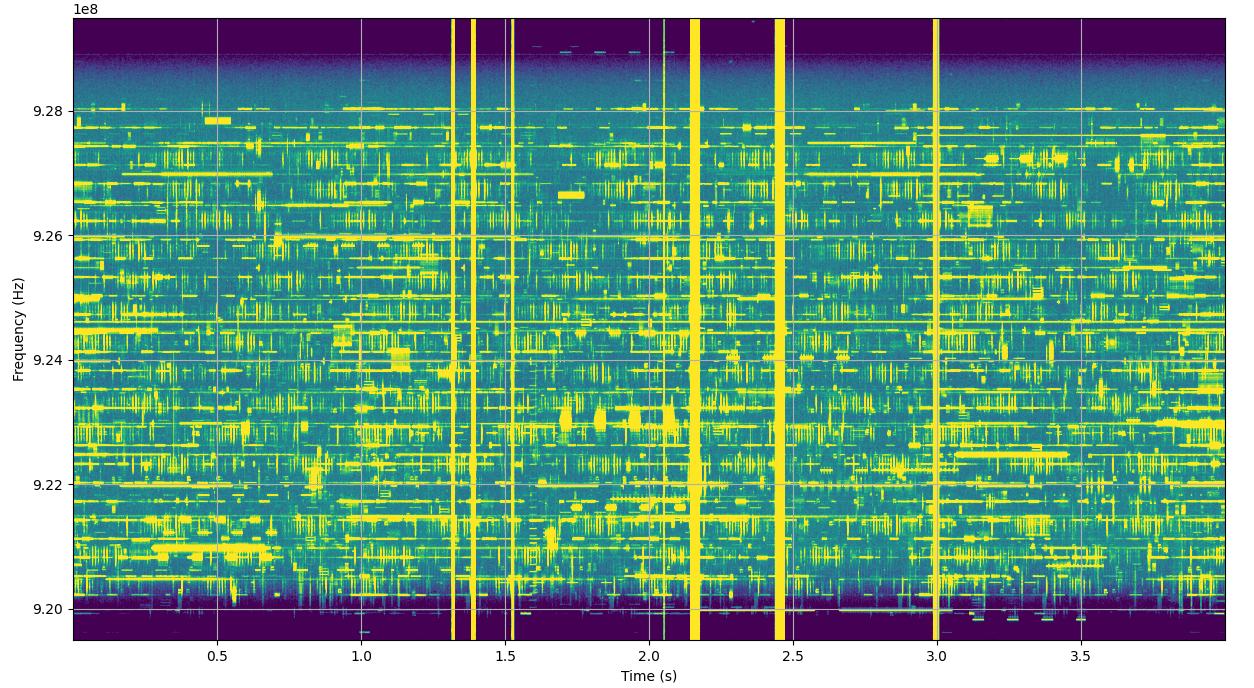 Slide 4
Joerg ROBERT, TU Ilmenau/Fraunhofer IIS
Sept. 2024
Zoom of Measured Spectrum
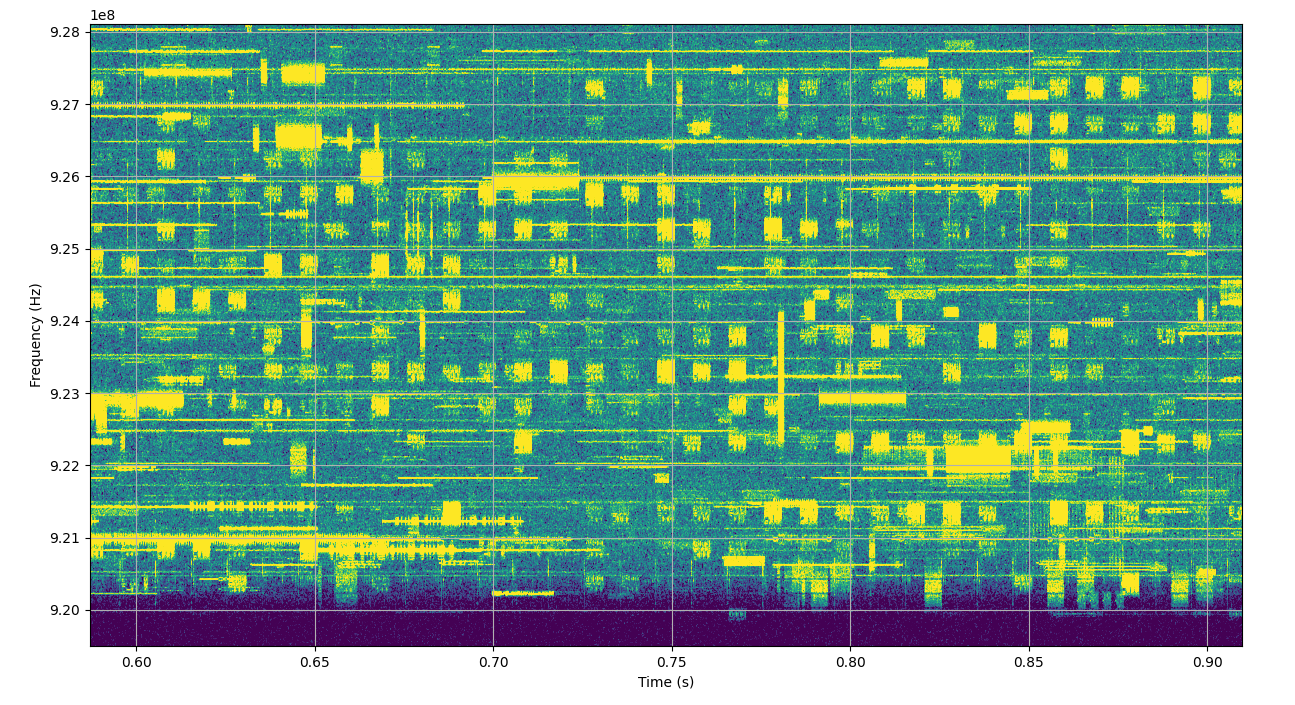 Wideband Short
Wideband Long
“15.4g-like”
RFID / Narrowband
LoRa (not visible here)
Slide 5
Joerg ROBERT, TU Ilmenau/Fraunhofer IIS
Sept. 2024
15.4g-like
Strictly follows channel structure
Duration ~ 5ms
Bandwidth 200kHz
Will follow CCA

Only relevant for weak Long-Range signals that cannot be detected by 15.4g like CCA as below CCA threshold
Slide 6
Joerg ROBERT, TU Ilmenau/Fraunhofer IIS
Sept. 2024
RFID / Narrowband
Very narrow bandwidth
On-air time typically much higher than the wanted signal, max. 400ms
Potentially strong signals if devices close by
Typical sources:
RFID with CW to power passive tags
LPWAN systems like sigfox
Systems typically do not (real) LBT

Should be modelled, e.g. by 1kHz wide white Gaussian noise signal
Slide 7
Joerg ROBERT, TU Ilmenau/Fraunhofer IIS
Sept. 2024
Wideband Short
Signals such as 802.11ah or other wideband signals
Bandwidth is much bigger than wanted signal bandwidth
Duration is very short, much smaller than 1ms 
CCA threshold will be very high due to high bandwidth  interference is likely

Should be modelled, e.g. by 2MHz wide white Gaussian noise with duration 200µs
Slide 8
Joerg ROBERT, TU Ilmenau/Fraunhofer IIS
Sept. 2024
Wideband Long
Spreading signals
Bandwidth is much bigger than wanted signal bandwidth
Duration is approx. 2ms 
Very likely that LBT is not used by these devices

Should be modelled, e.g. by 2MHz wide white Gaussian noise with duration 2ms
Slide 9
Joerg ROBERT, TU Ilmenau/Fraunhofer IIS
Sept. 2024
LoRa ( I / II )
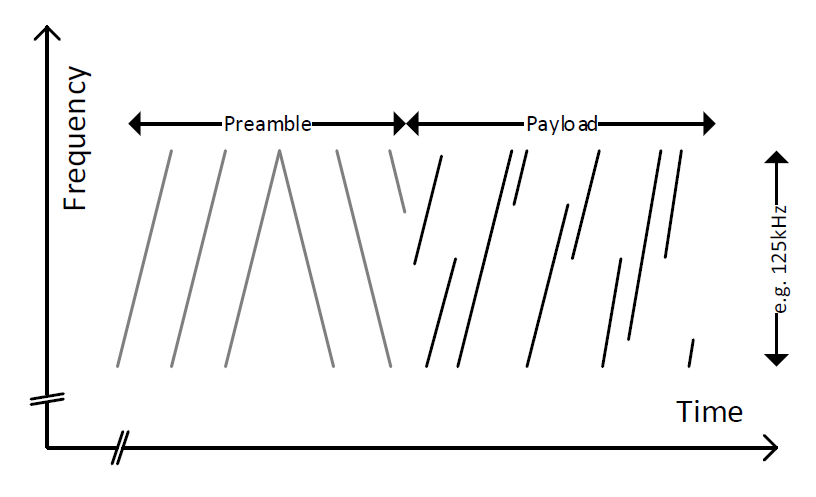 Frequency chirps over 125kHz or 500kHz (US)
Total packet duration of 400ms (US)
Slide 10
Joerg ROBERT, TU Ilmenau/Fraunhofer IIS
Sept. 2024
LoRa ( II / II )
Does not use LBT
Different spreading factors used
Widely used in residential areas

Model using frequency chirps with 125kHz bandwidth and random phase offset of the chirps
Slide 11
Joerg ROBERT, TU Ilmenau/Fraunhofer IIS
Sept. 2024
Proposed Layers
Mean Arrival Rate‘ is multiplied with specific factor to model different scenarios (e.g. different antenna heights)
Slide 12
Joerg ROBERT, TU Ilmenau/Fraunhofer IIS
Sept. 2024
Thank You! Questions?
Slide 13
Joerg ROBERT, TU Ilmenau/Fraunhofer IIS